Developing and Managing Employees in the Age of AI 
As technology reshapes industries, the human touch remains irreplaceable. Equip your team with the skills needed to thrive alongside AI.
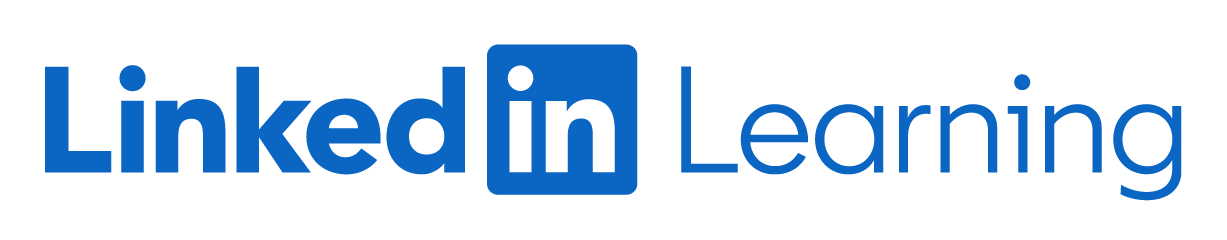